Тема  
      «Подвиг Вали Богоявленской»
Проект выполнили 
учителя начальных классов
 БашмаковаА.Я.
 Ефременко М.В.
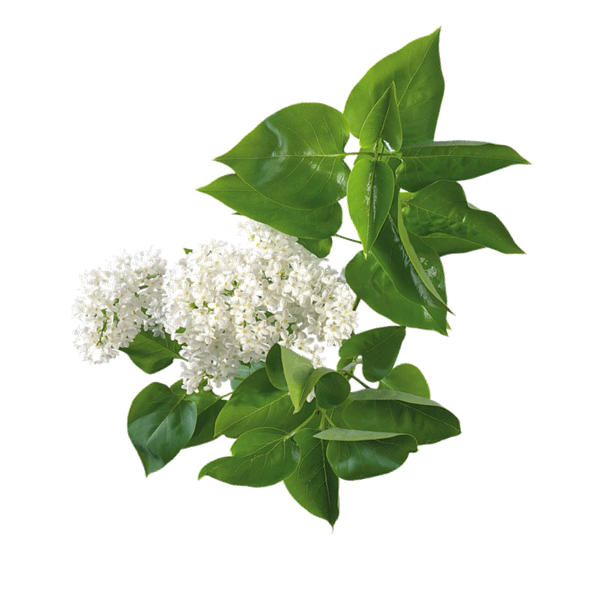 Цель проекта:
 Познакомиться с подвигом Вали Богоявленской  
Задачи проекта:
Выявить и изучить   исторические источники из  школьного музея, семейных архивов, материалы интернета;  
Посетить дом, где жила до войны Валя Богоявленская;
Собрать материал для проекта по данной теме;
Подготовить презентацию.
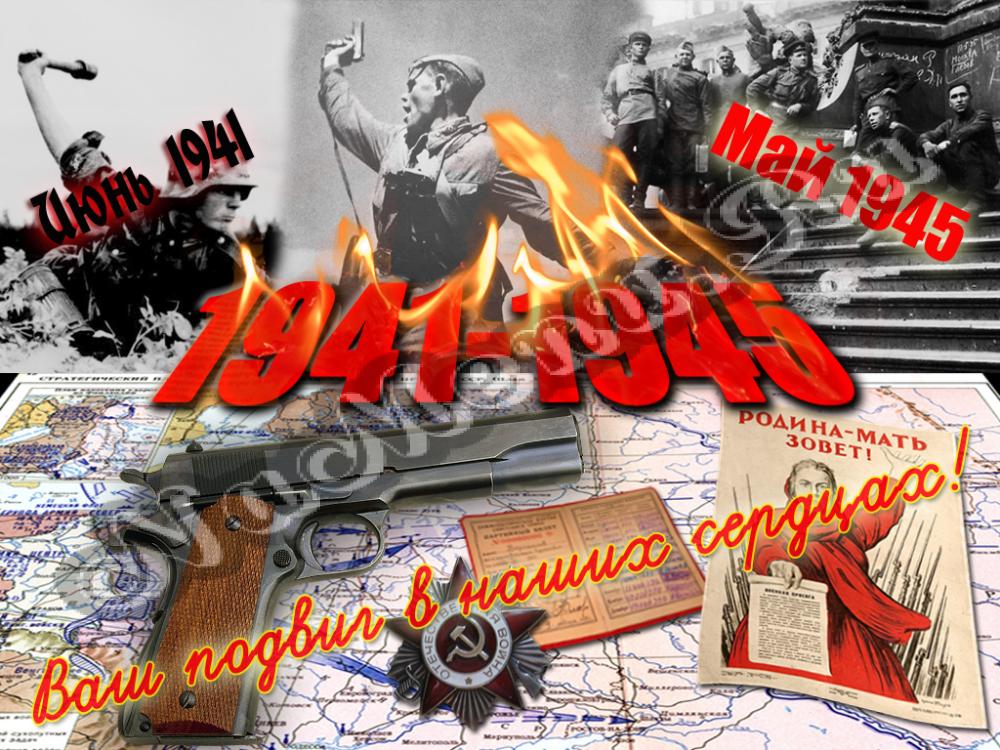 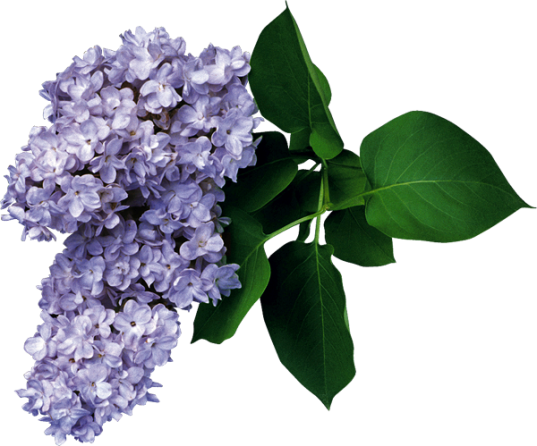 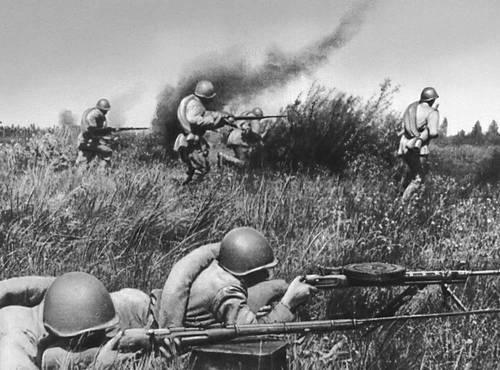 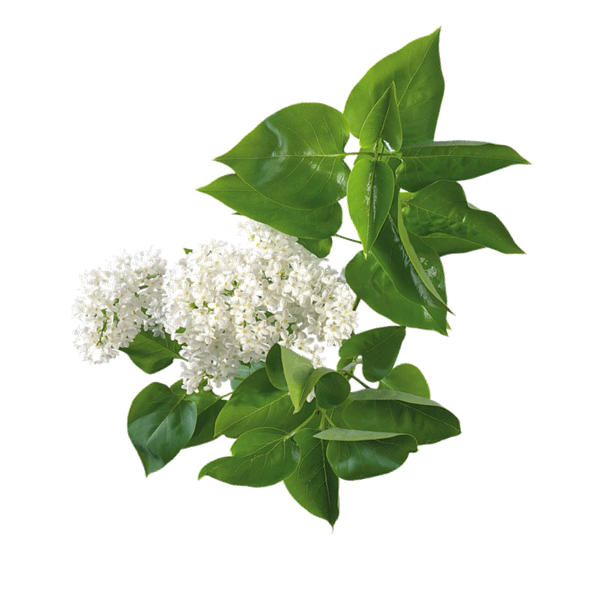 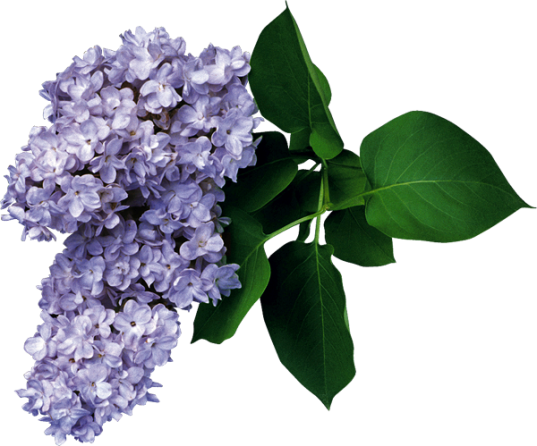 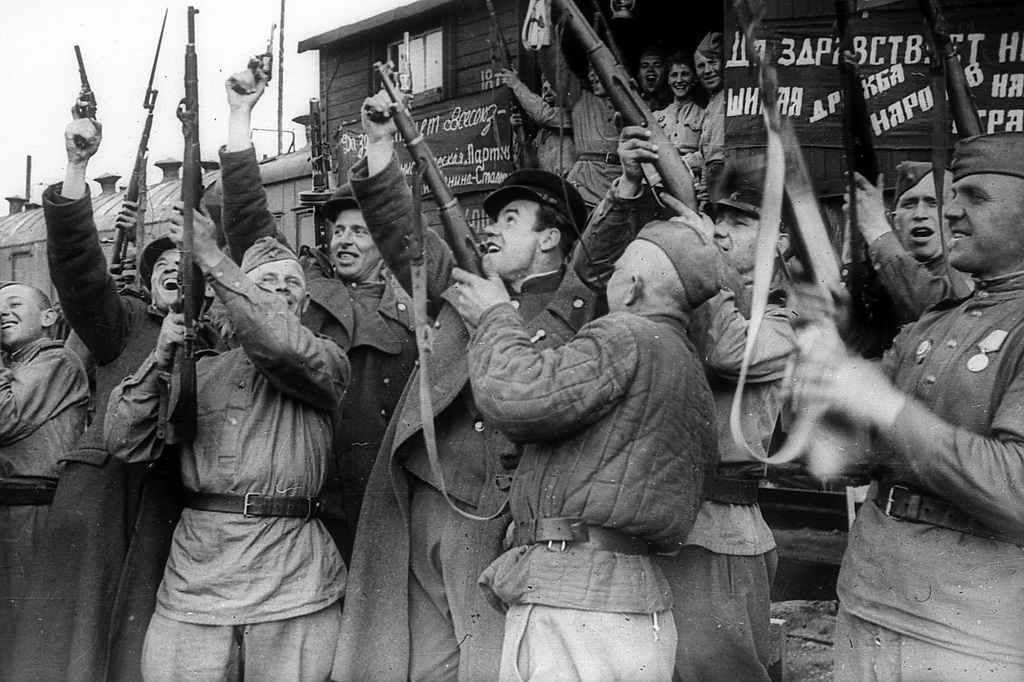 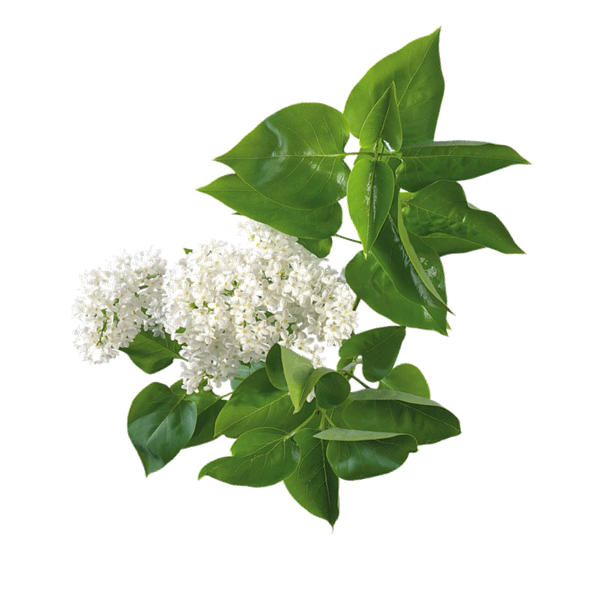 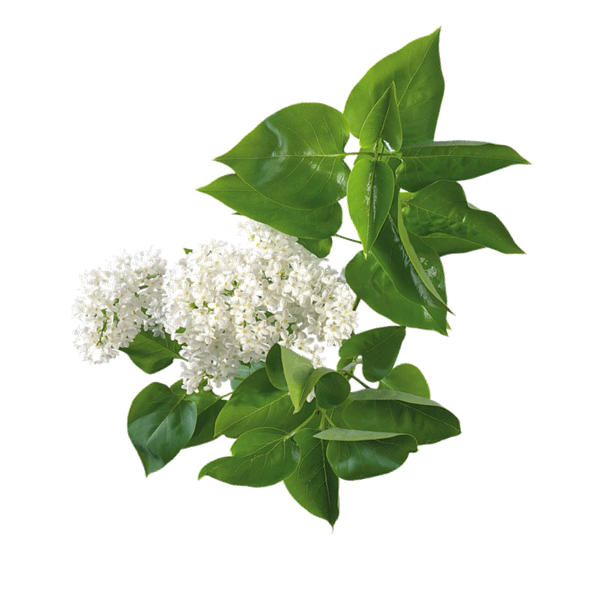 Краеведческий музей МБОУ СОШ №4
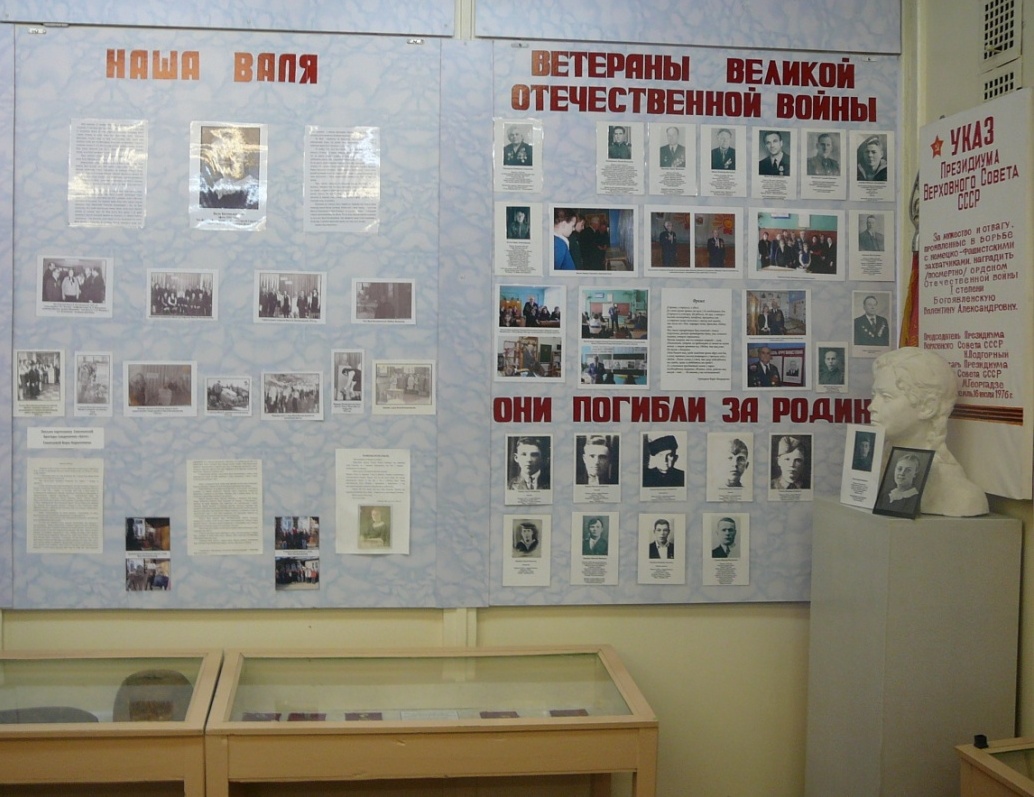 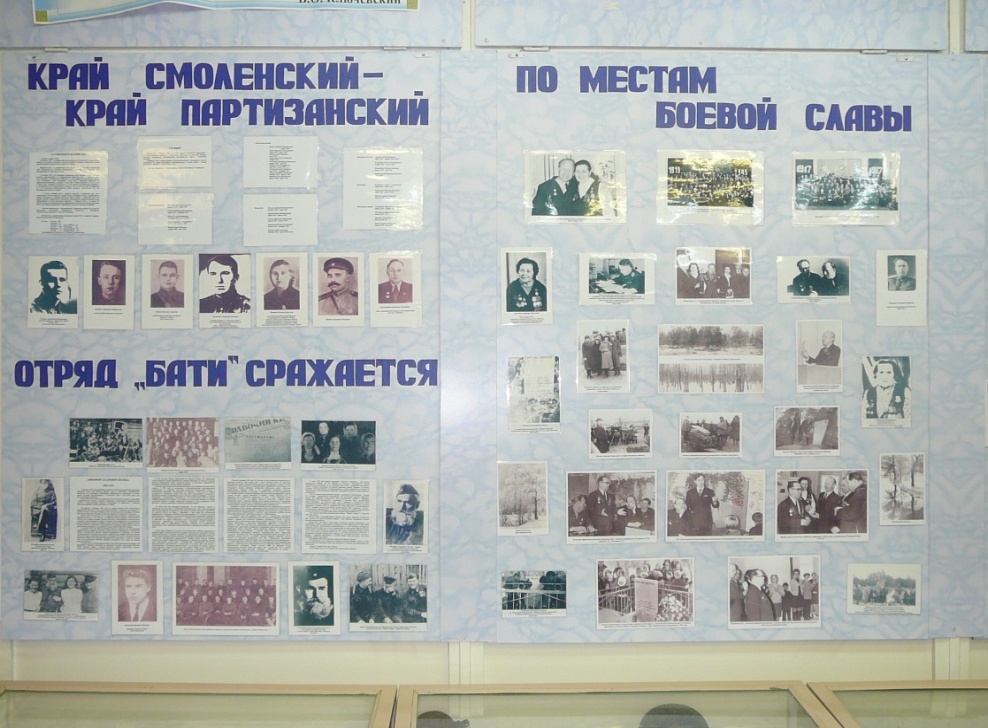 Экспозиция, посвящённая партизанскому движению 
на Смоленщине.
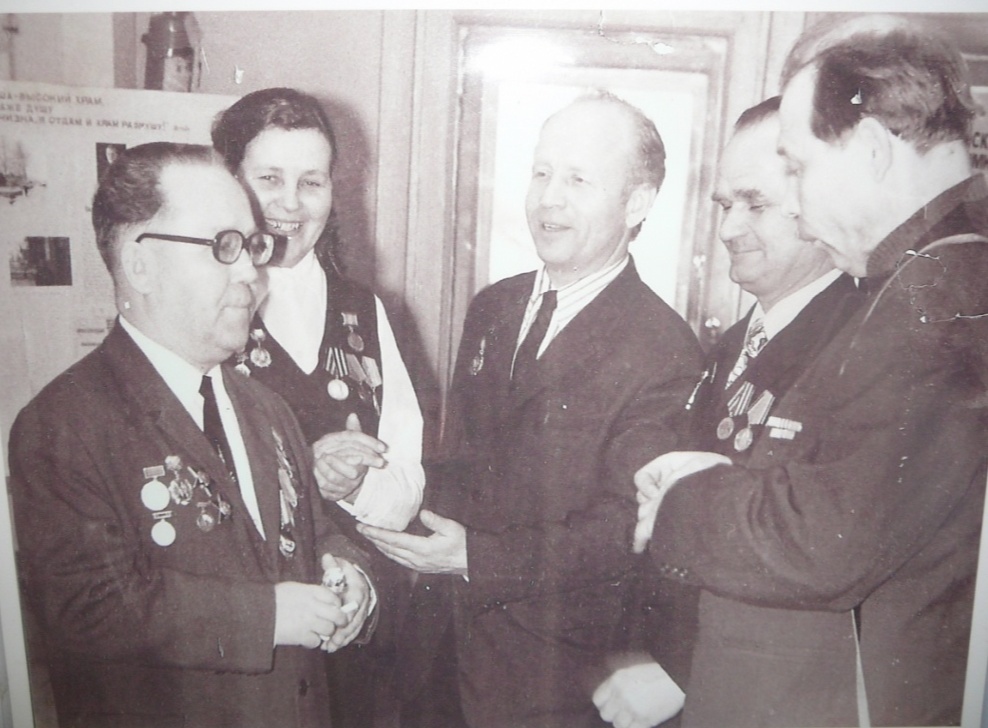 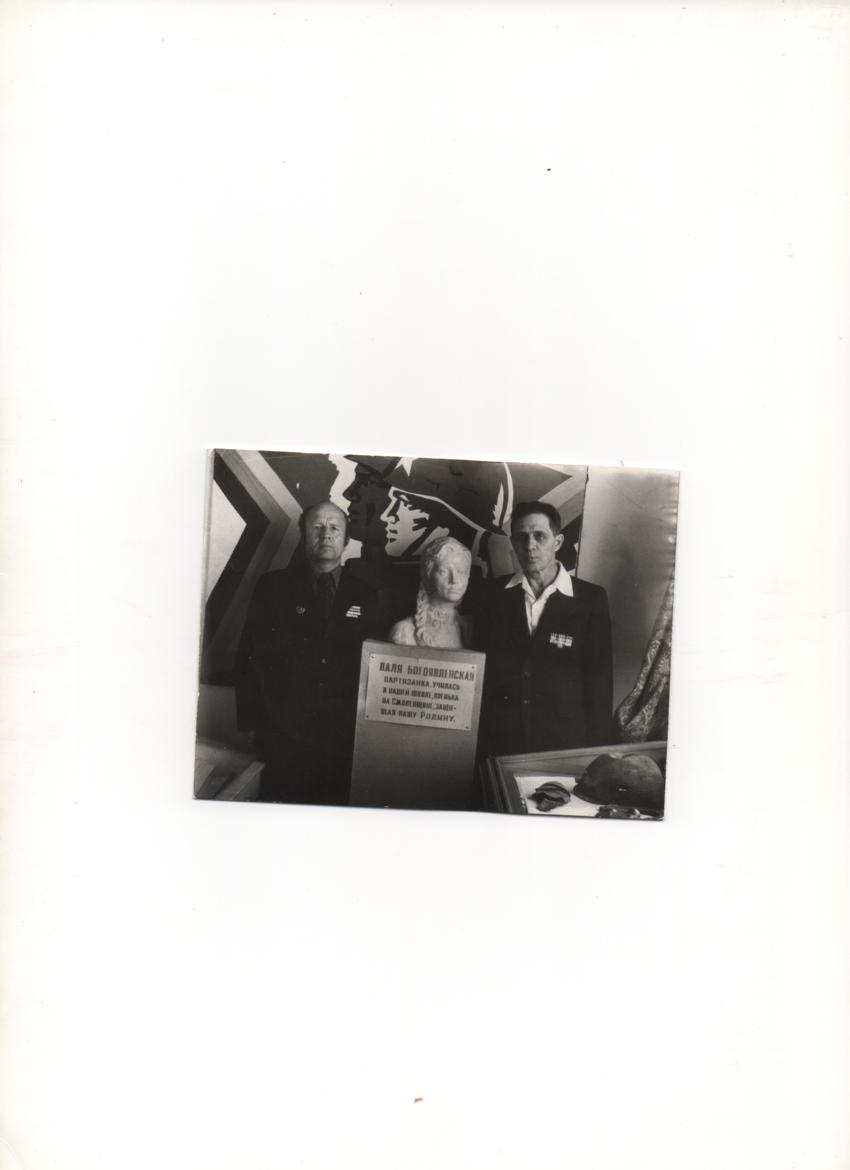 Первая встреча смоленских партизан, прибывших в нашу школу на празднование  30- летия  Победы.     1975 г.
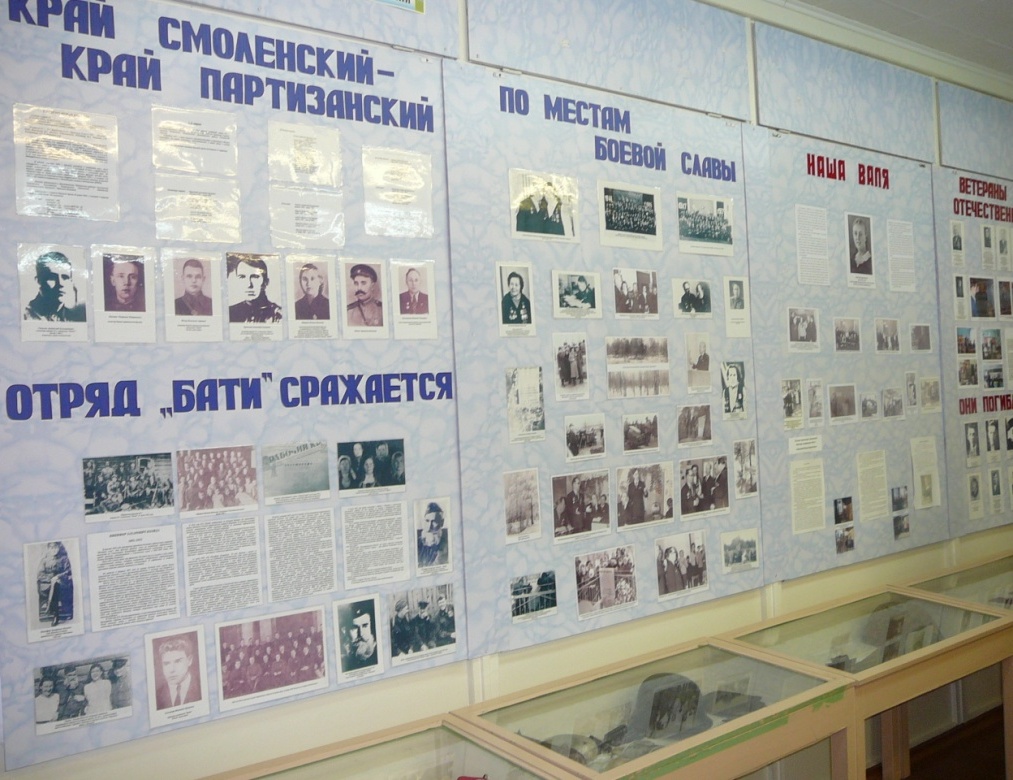 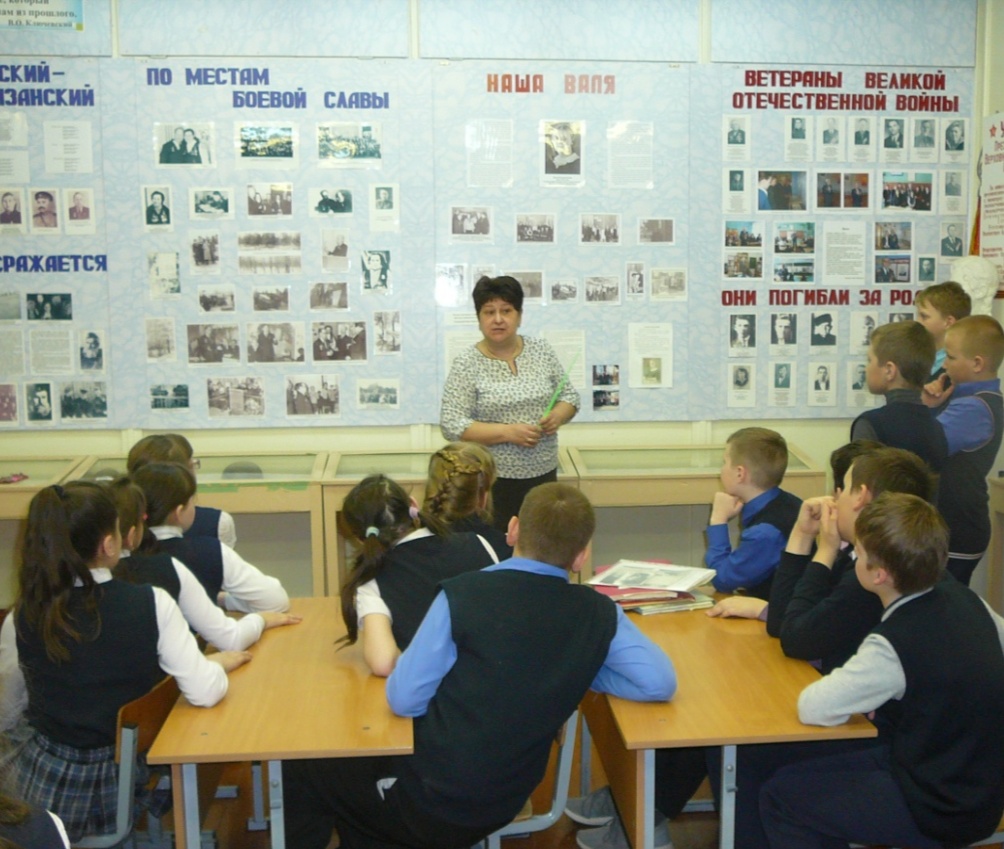 Валя Богоявленская 
родилась 17 декабря 1924 года в пригороде Ногинска, селе Успенское.  У неё было трудное детство. Когда девочке было 4 года, умер её  отец. 
Анастасия Васильевна Богоявленская не дала горю сломить себя, нашла силы воспитать детей, дать им образование. Валя,  закончила 7 классов и поступила в медицинское училище.
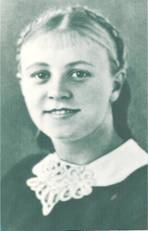 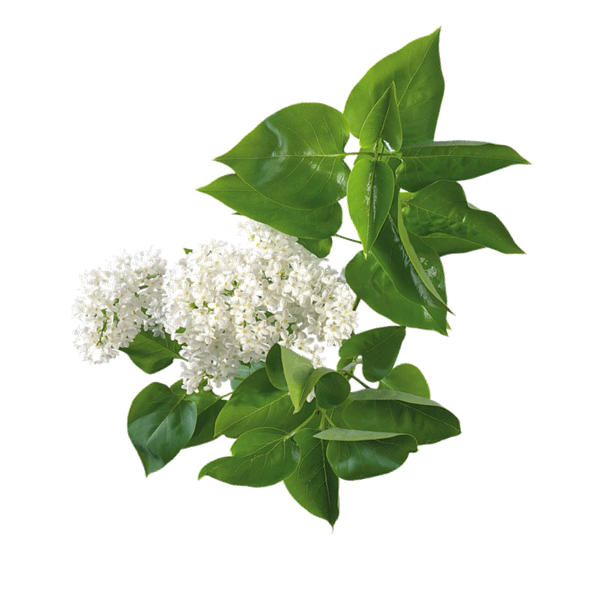 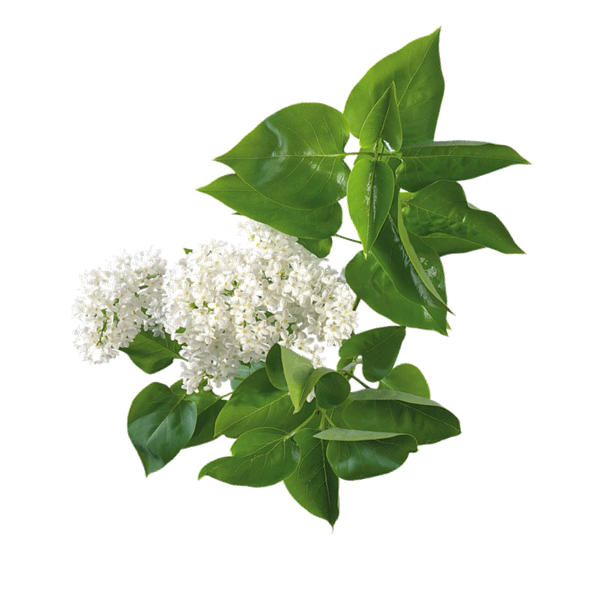 С братьями Ивановыми, ветеранами Великой отечественной войны, наша школа познакомилась в 2004 году, когда учащиеся собирали материал к 60-летию победы о ветеранах Великой Отечественной войны – жителях Успенска. Рассказы Сергея Сергеевича  Иванова  помогли  составить  представление о   жизни Вали Богоявленской.
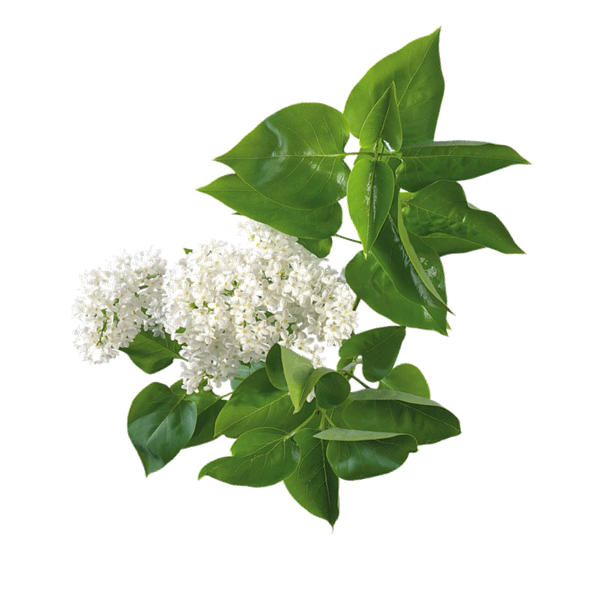 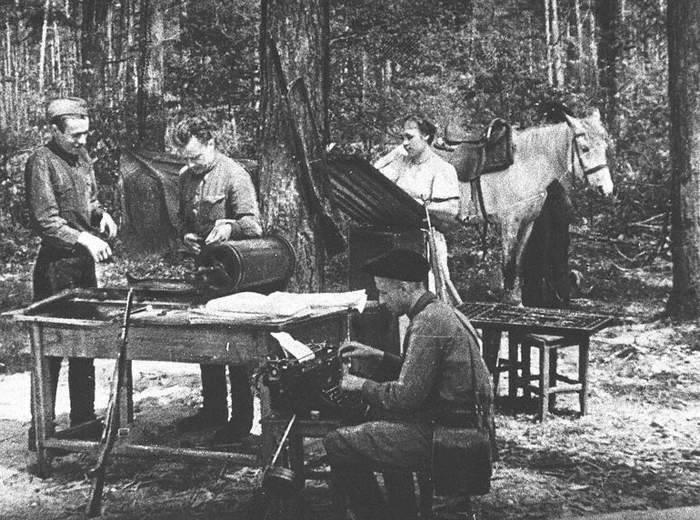 Валю направили работать в госпиталь 
в глубине смоленских лесов.
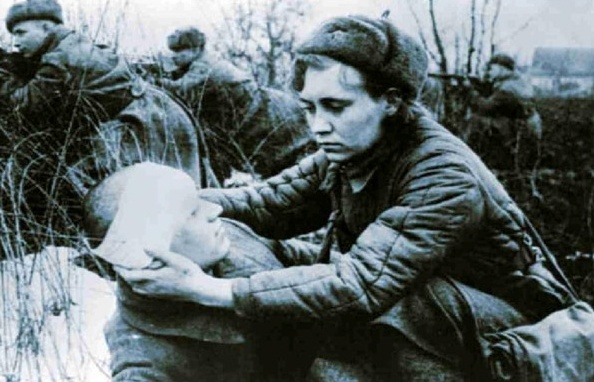 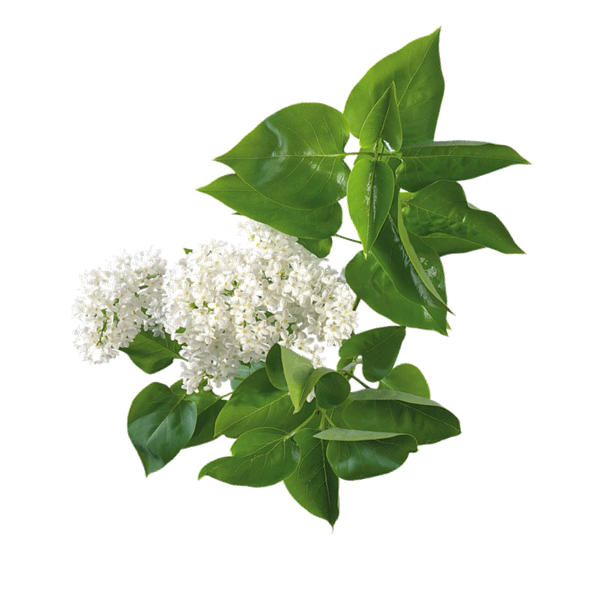 Она была хорошей 
медсестрой, умело перевязывала раны,
 чутко и заботливо 
ухаживала за больными.
Из письма партизанки 
Симоновой Веры Кирилловны
«….В июле 1942 года я попала в наш партизанский госпиталь, где работала Валя БОГОЯВЛЕНСКАЯ медсестрой. На меня она произвела очень хорошее впечатление. … Она мне говорила тихо, ласково: „Ну, что – болит, потерпи малость, все пройдет, поправишься, и мы с тобой еще будем бить немцев“. Если кто-то бывало загрустит, Валя тут же берет свою гитару и начинает петь веселые песни и частушки. А частушки, как мне кажется, она сочиняла сама. Бывало запоет про офицеров, все ребята качаются от смеха. Валя пела и сама смеялась вместе с ребятами.Валя нравилась партизанам за ее хорошее отношение к больным, за ее медицинский уход. Я не видела Валю злой и усталой, Валя злилась только тогда, когда фашистские самолеты обстреливали из орудий наши села. И тогда она становилась злой и говорила: „Помните, фашистские гады, доберемся мы до Берлина, устроим вам баньку! Ох, и будете вы помнить нас!“. Не буду скрывать, я очень привязалась к Вале. И было печально расставаться с нею».
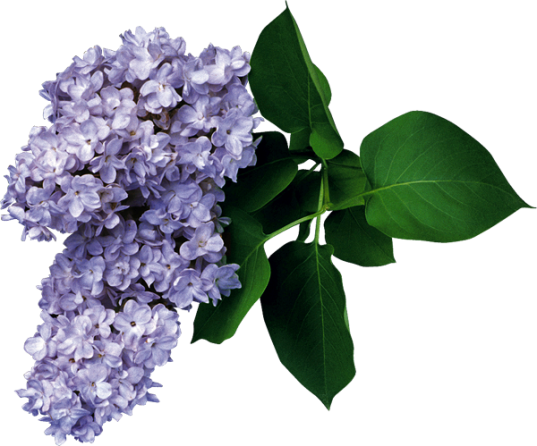 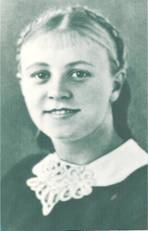 18 ноября 1942 год.
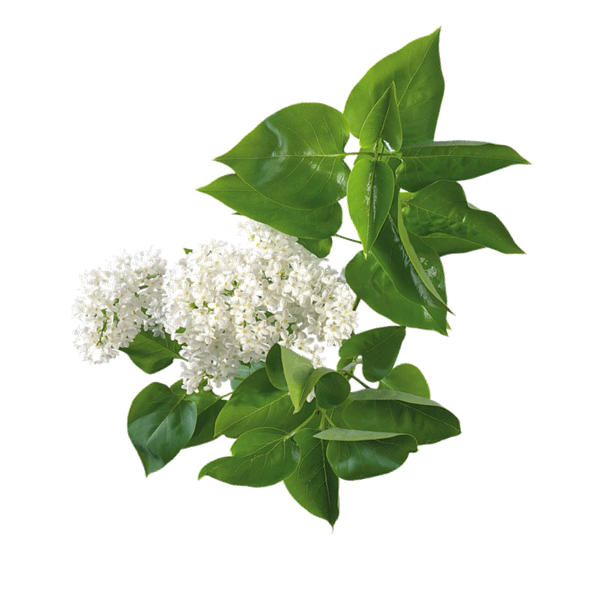 Село Петрищево Смоленской области.
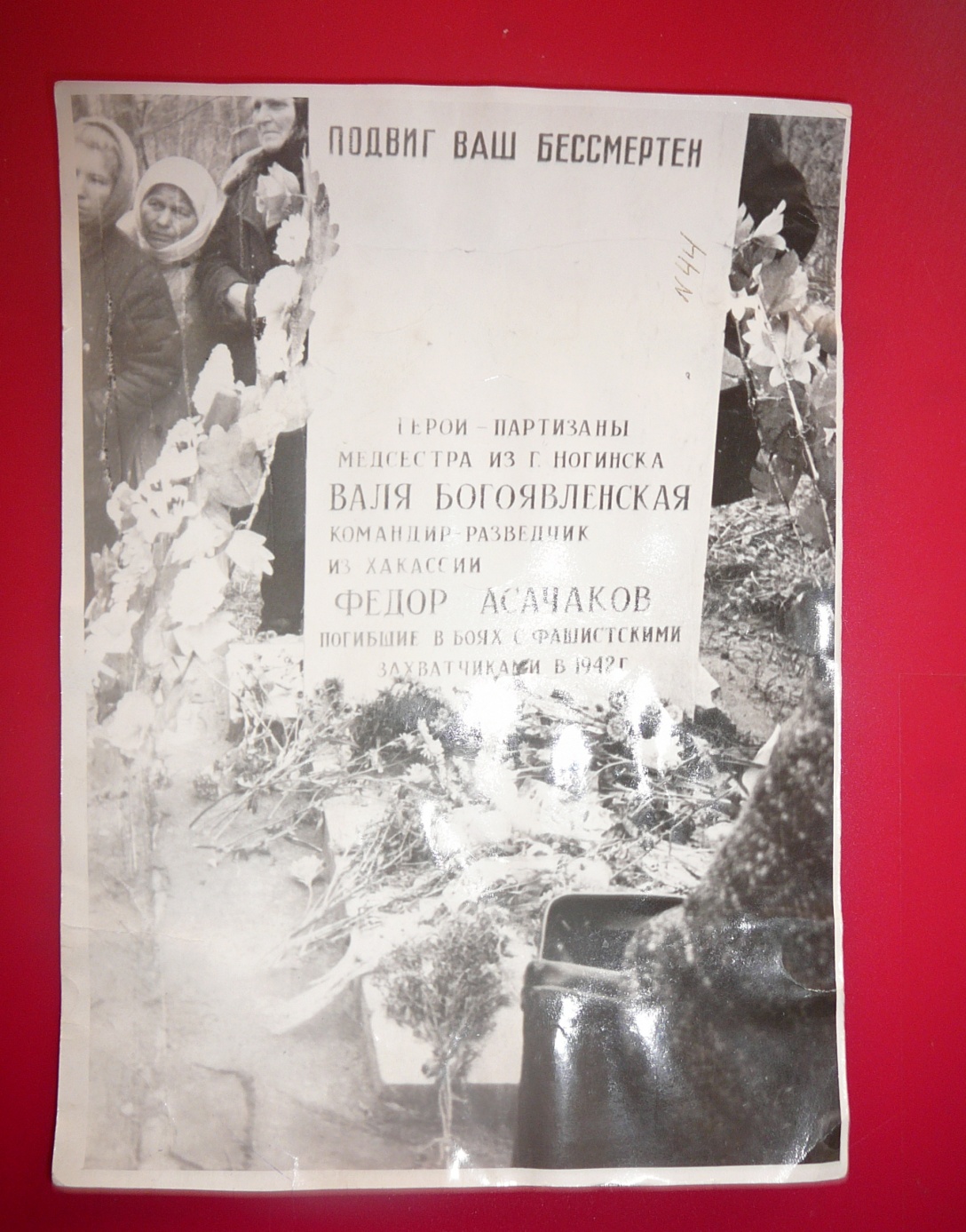 Учащиеся нашей школы у могилы героев – партизан: медсестры Вали Богоявленской и командира – разведчика Фёдора Асачакова, погибших в боях с фашистскими  захватчиками в 1942 году.
Валя Богоявленская награждена медалью «За отвагу»   и орденом  Отечественной войны первой степени.
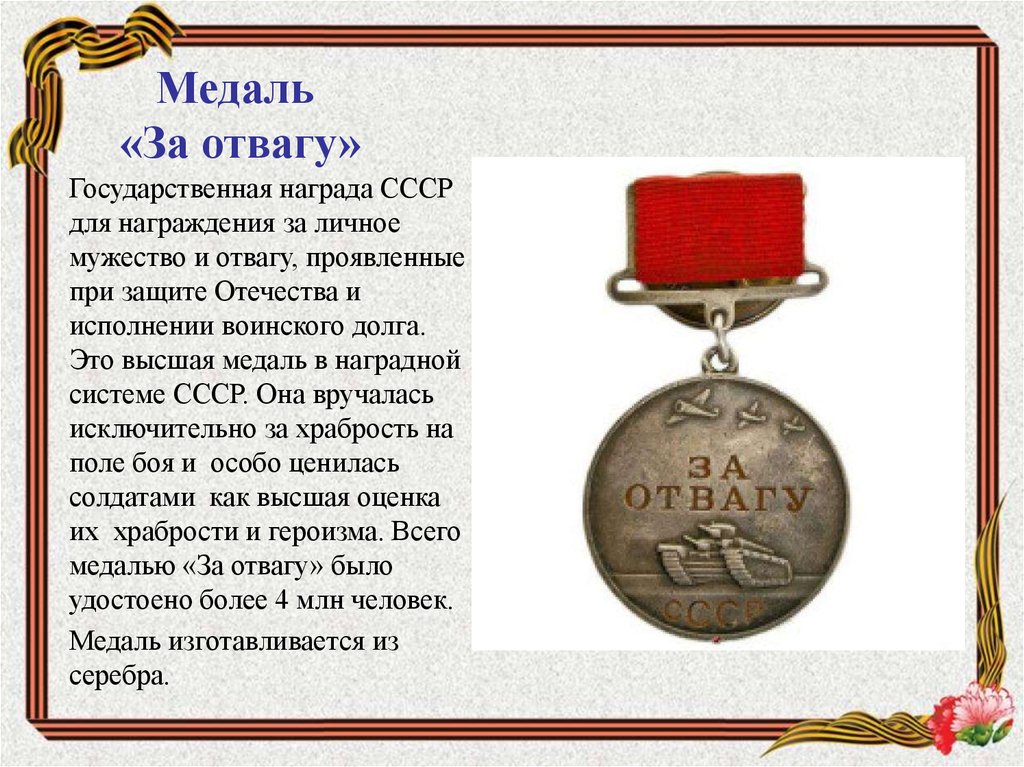 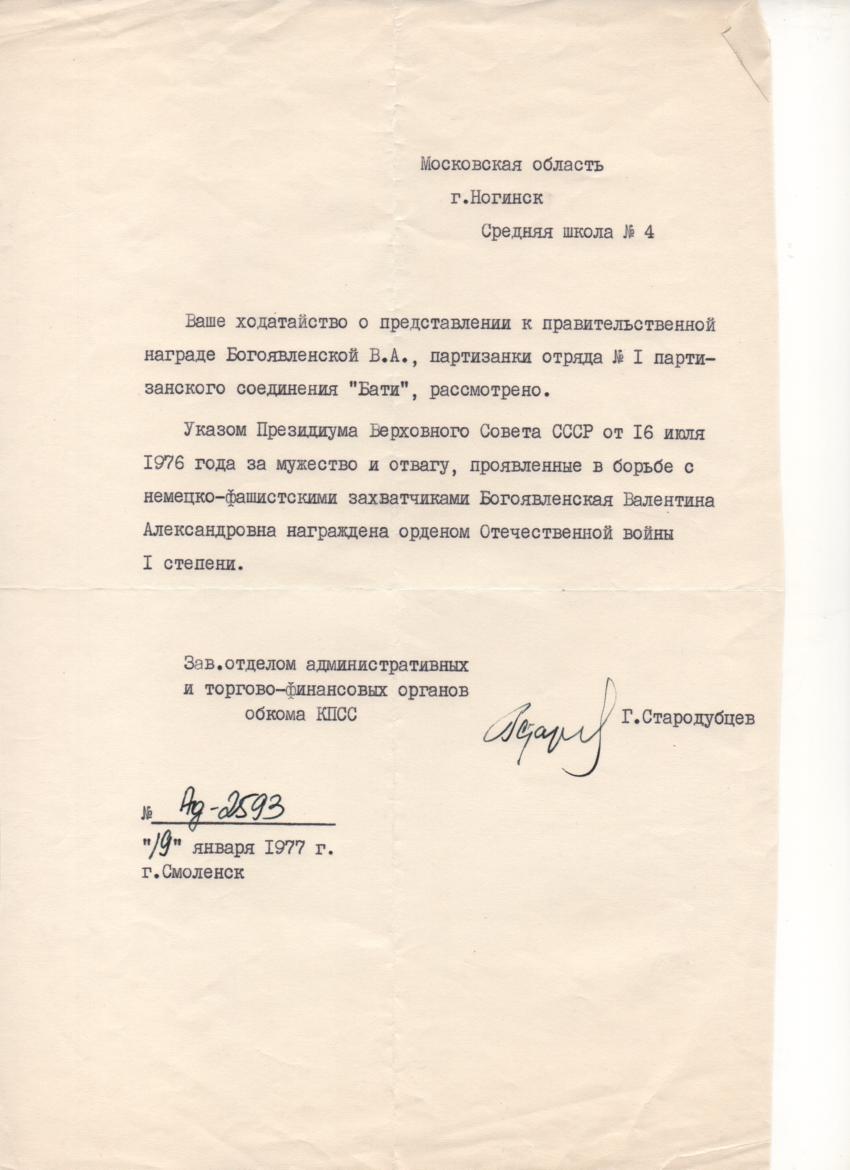 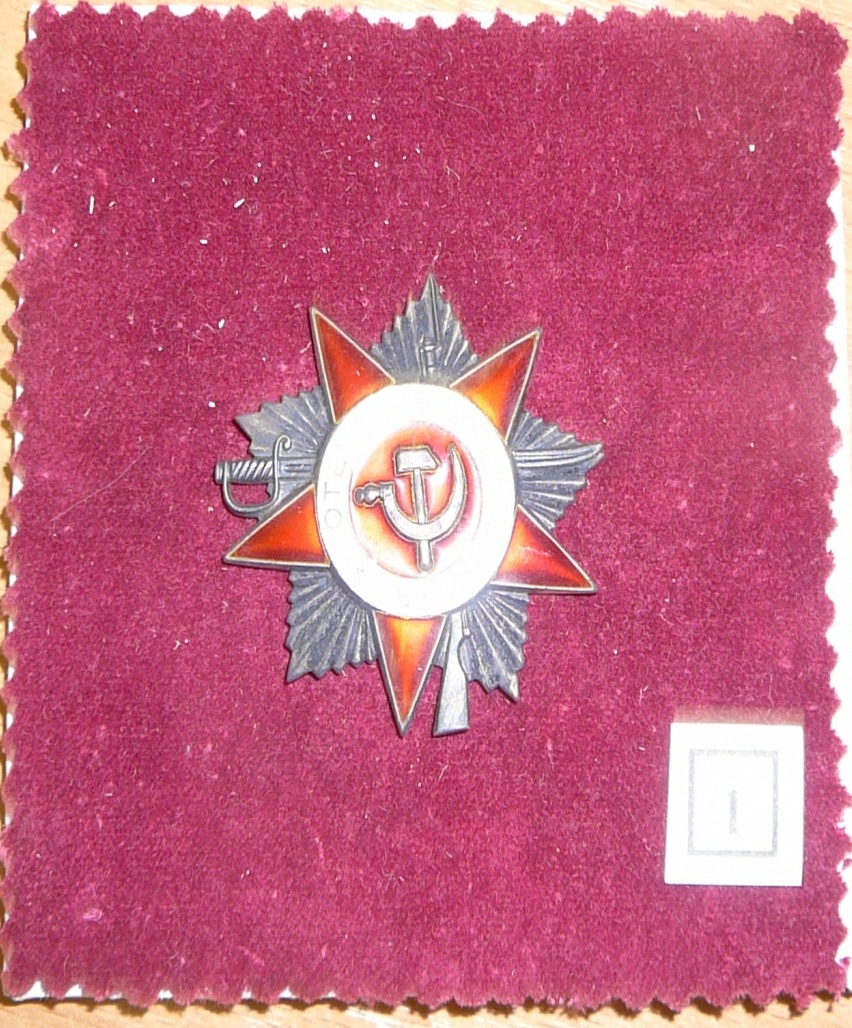 На доме, где жила Валя Богоявленская 
до войны, установлена мемориальная доска.
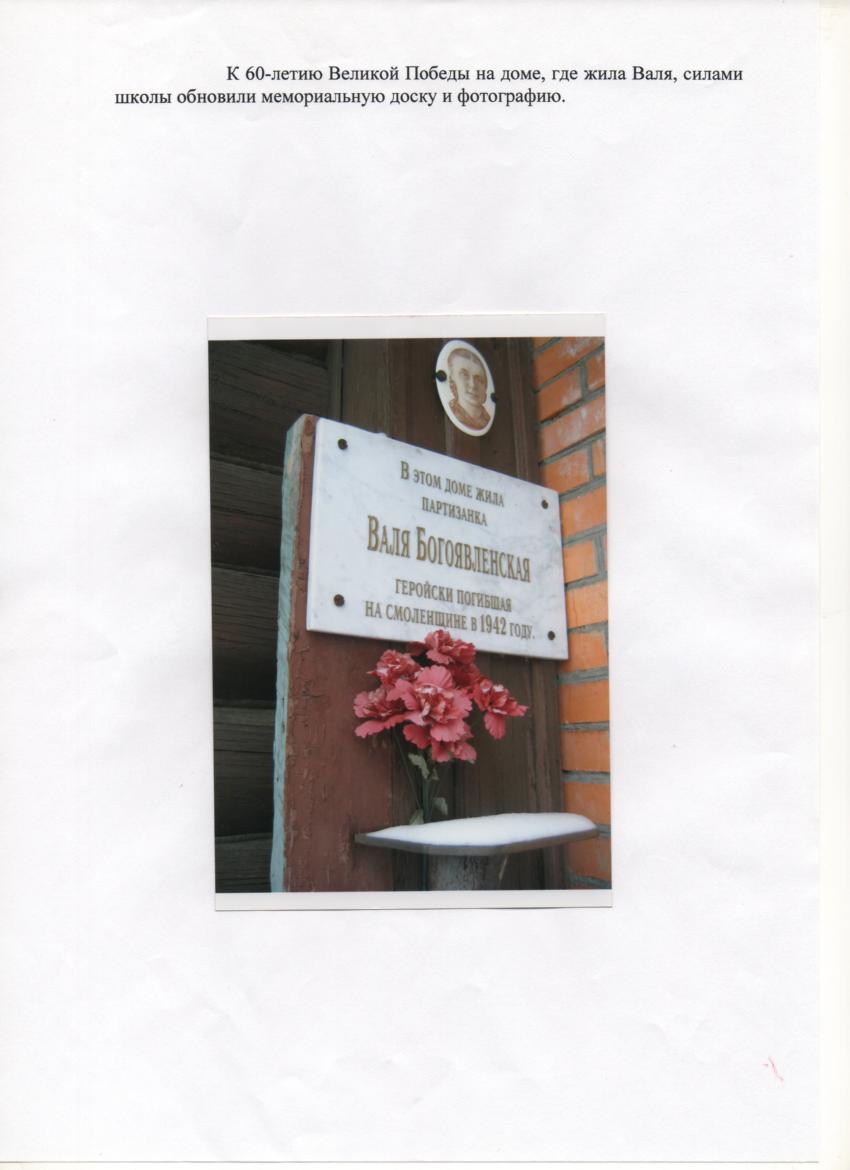 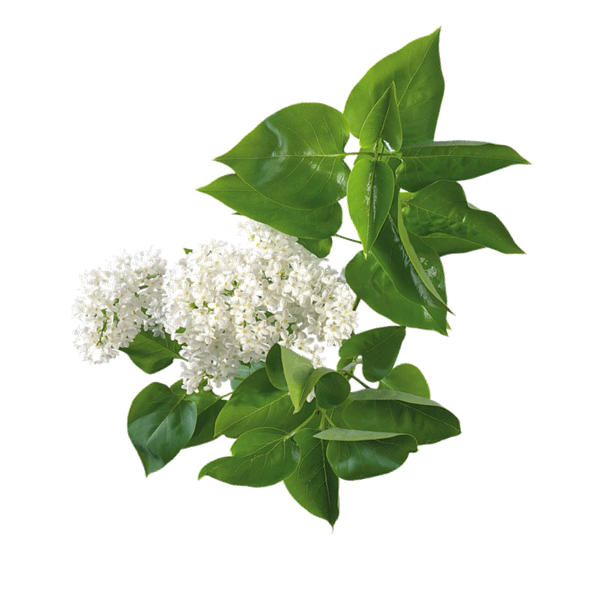 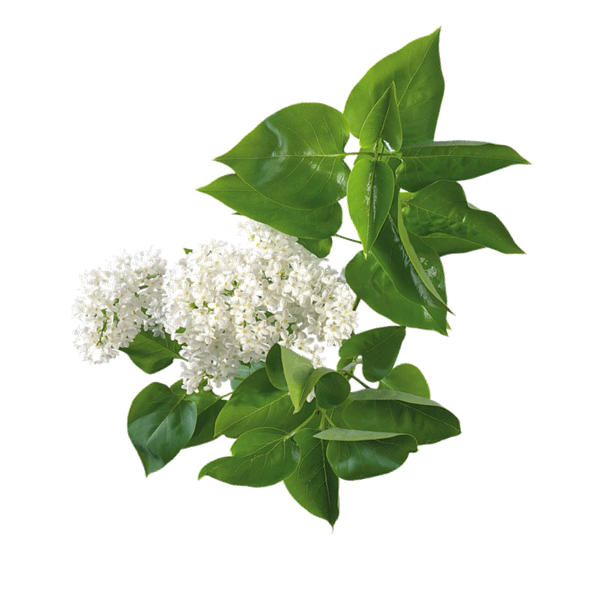 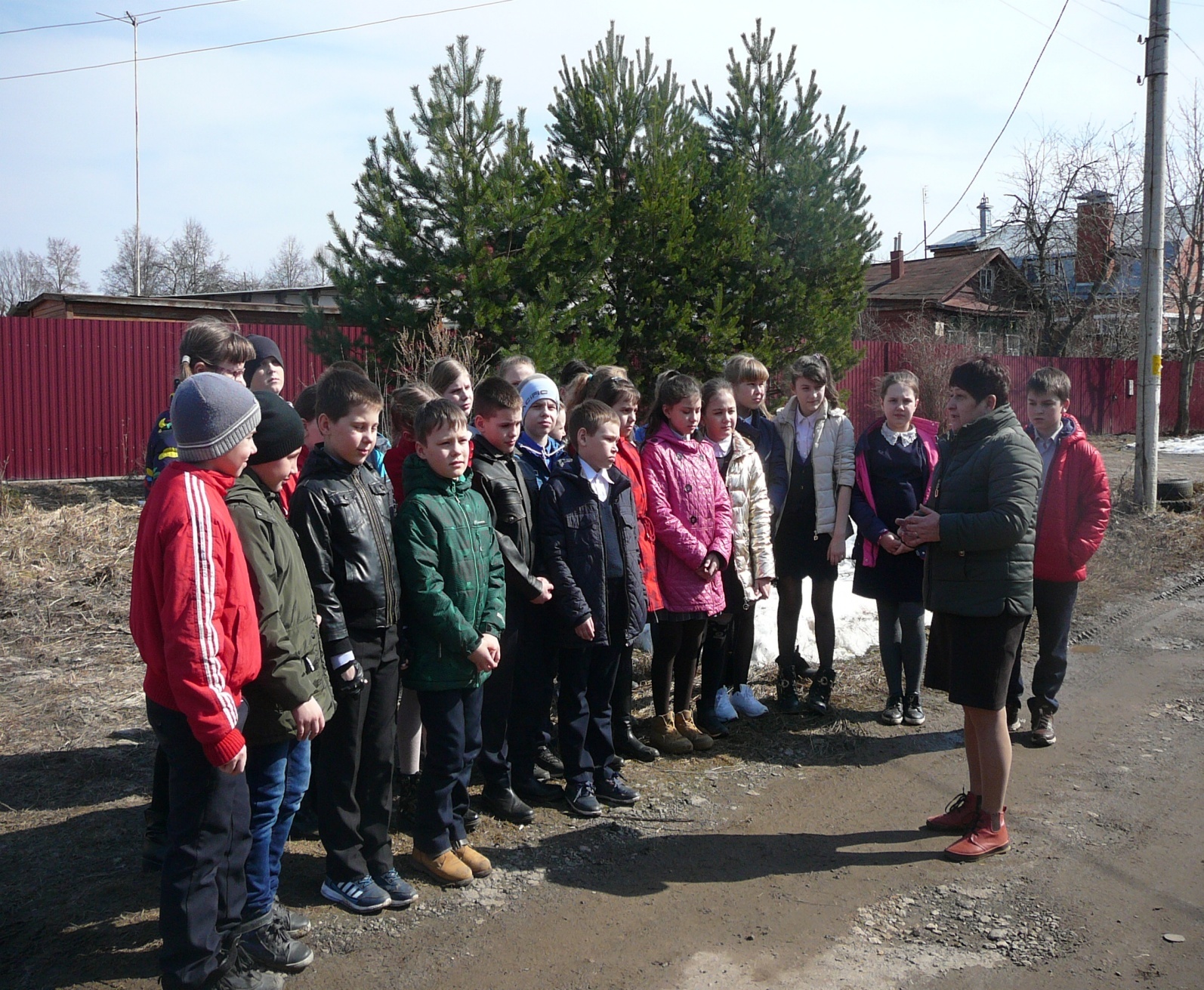 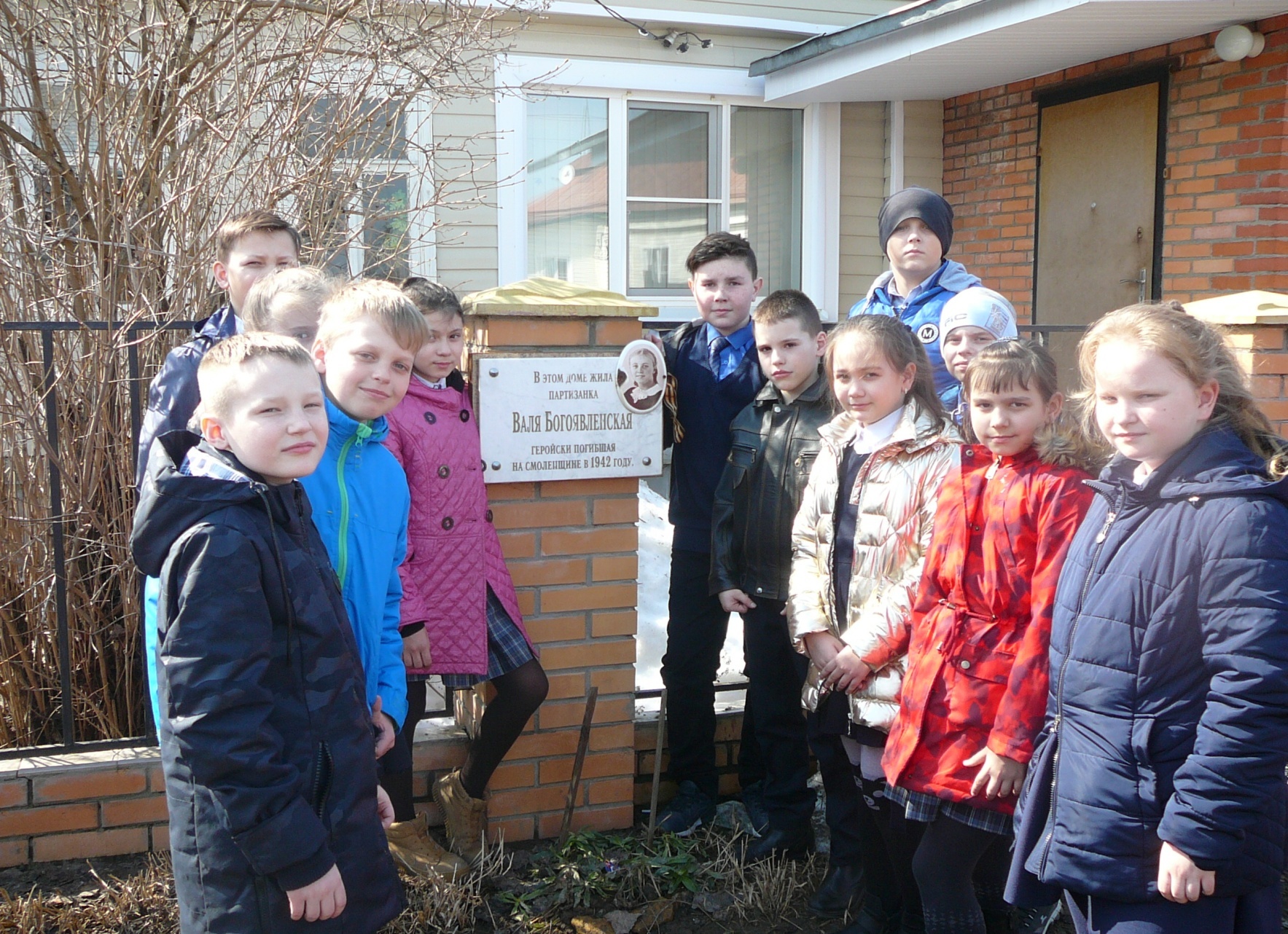 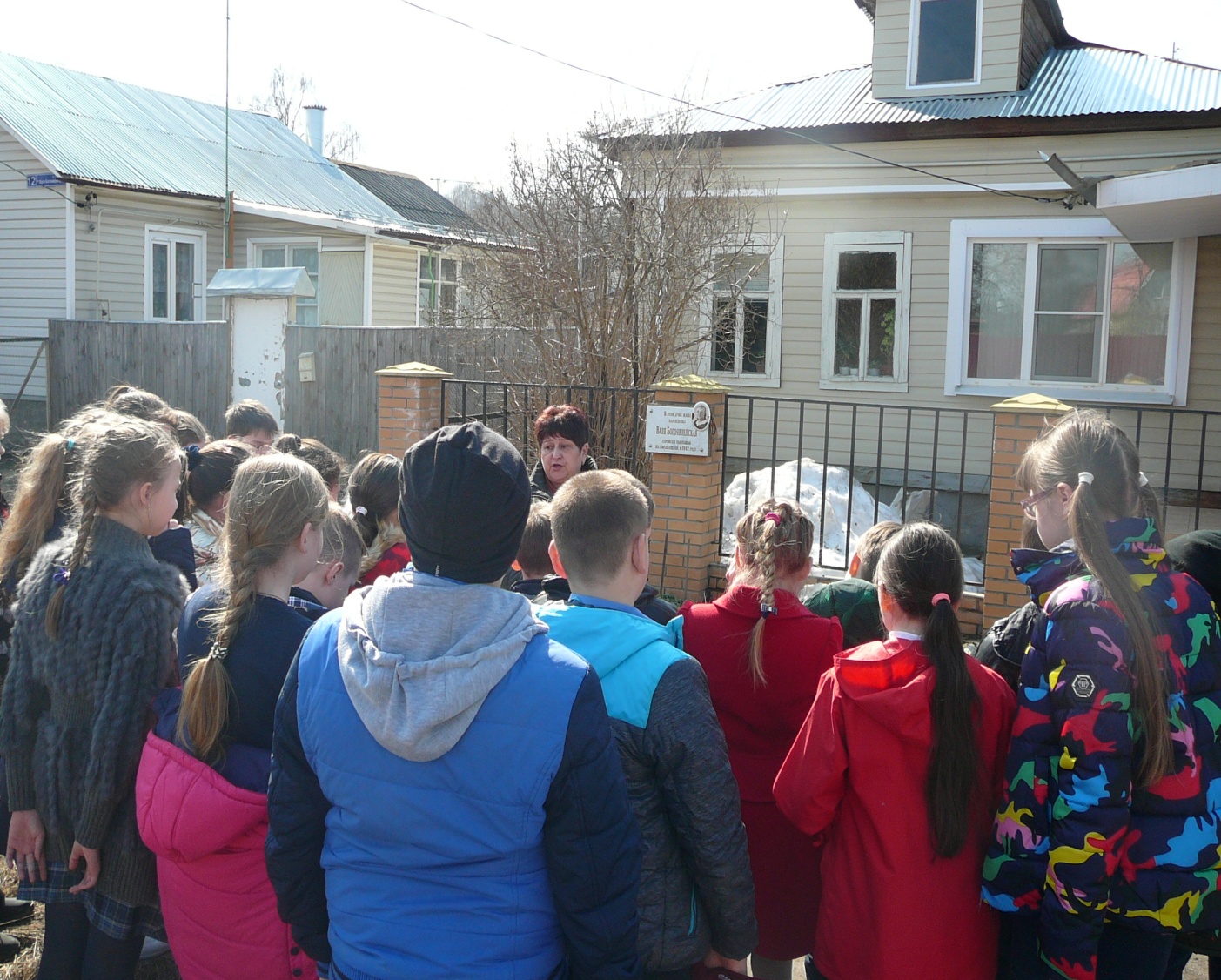 Каким путём ты не пошёл бы 
В мой край – везде перед тобой
Он встанет, этот скромный столбик
 С пятиконечною звездой.
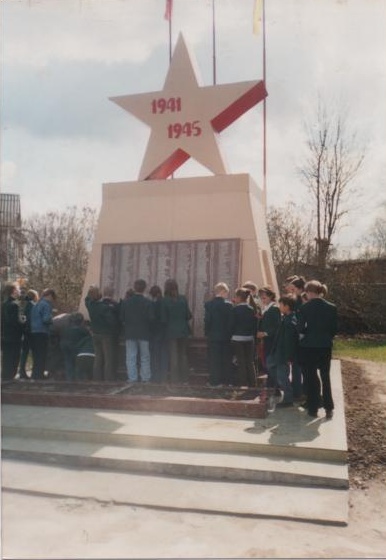 И вспомнишь ты, что кто-то в жизни
Не домечтал, не долюбил…
Как много их в моей Отчизне,
Звездой увенчанных могил!
И нет, не дёшево свобода, 
Земля и небо им дались!
В музее нашей школы установлена скульптура Вали.
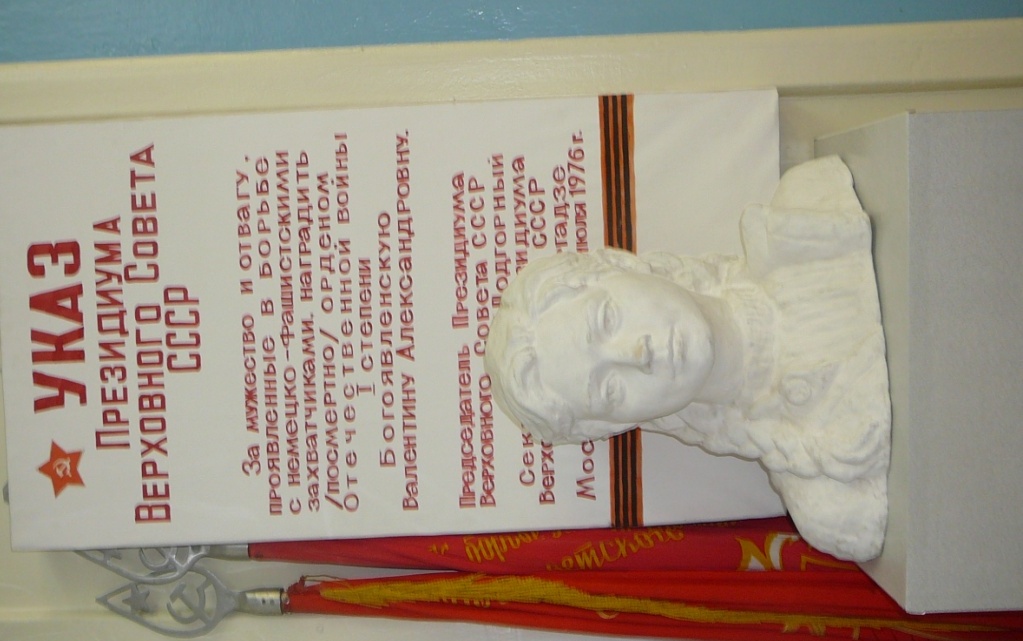 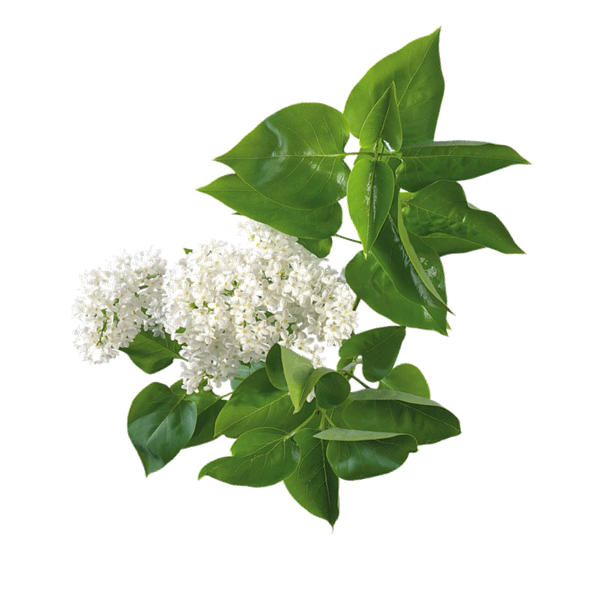 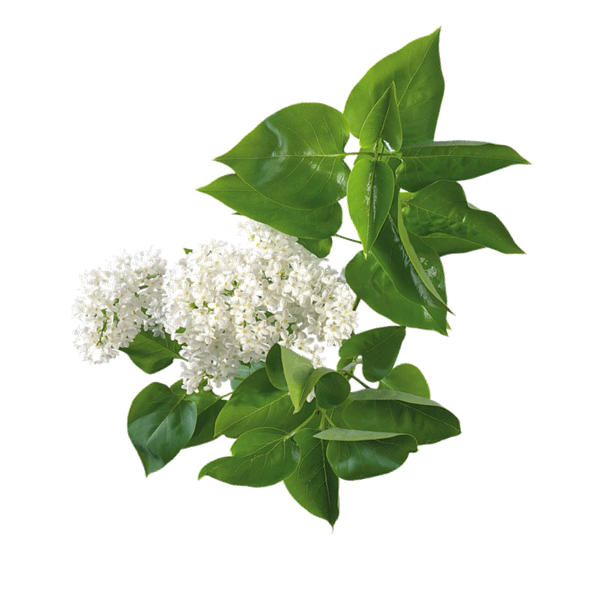 Великая Отечественная война показала всему миру, что победить русский народ нельзя. И если сегодня смеются дети, зреют хлеба на полях, если плавится сталь, то это только потому, что была победа.
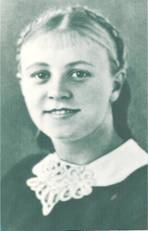 Подвиг  Вали Богоявленской учит нас
 мужеству, героизму, любви к Родине.
Для себя мы сделали вывод, что на таких людей, как Валя Богоявленская, нужно равняться, поступать всегда честно, любить свою Родину и окружающих тебя людей.
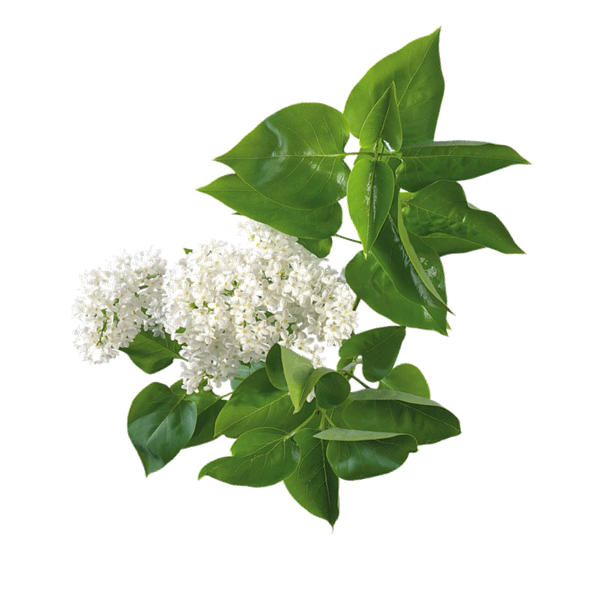 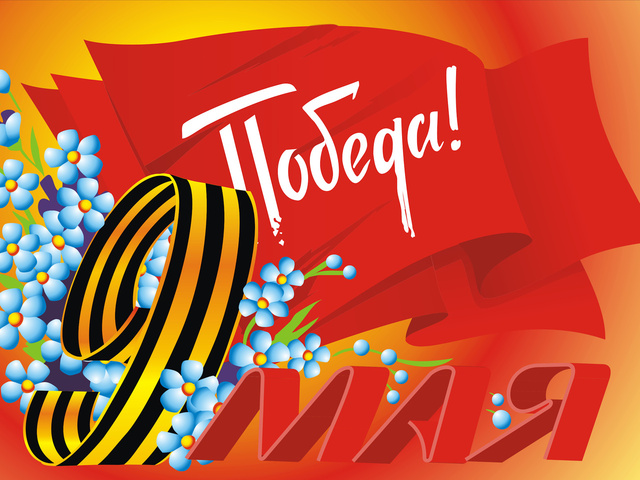 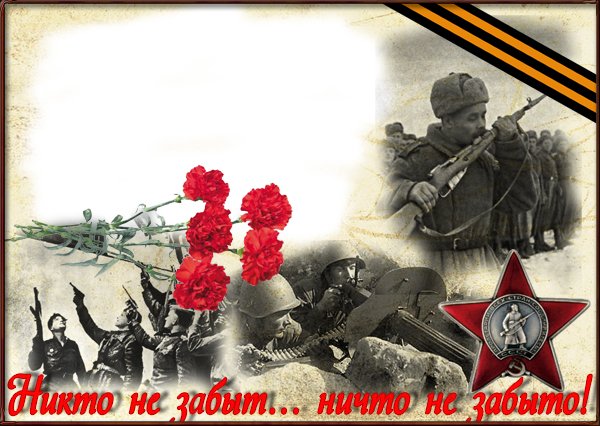 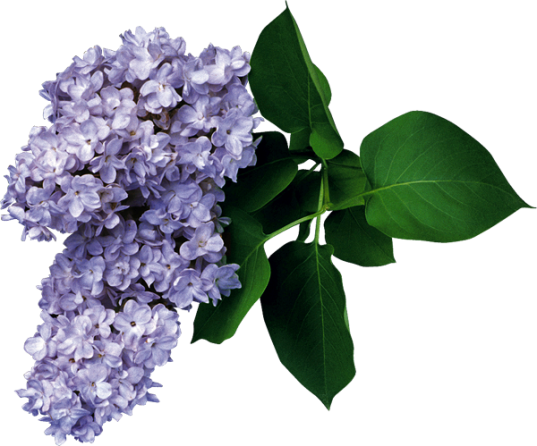 Спасибо за внимание!
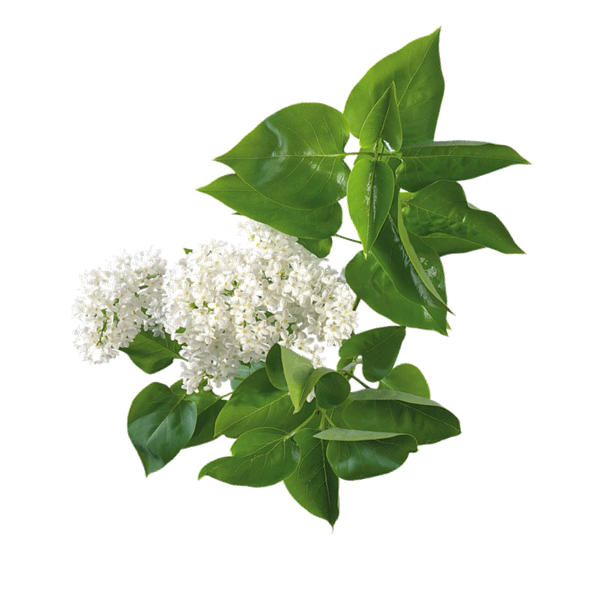 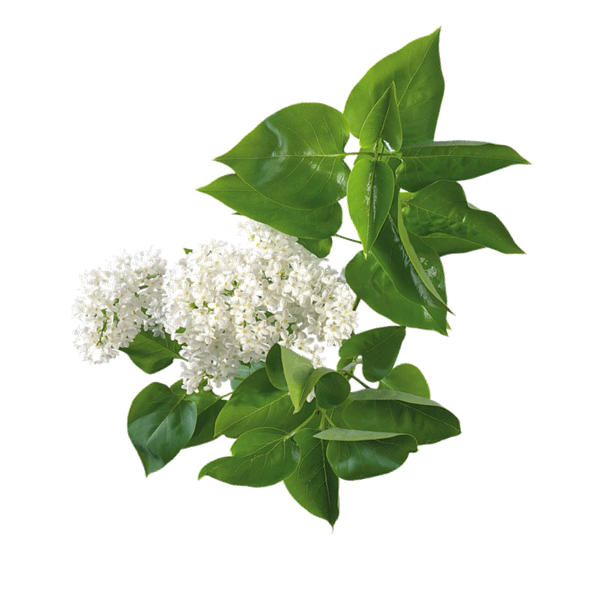 Источники и литература
Материалы школьного музея
Интернет https://yandex.ru/images
https://rosphoto.com/best-of-the-best/vtoraya_mirovaya_voyna-2589
http://dvorec.ru/holiday/velikaya_otehestvennaya_voyna_foto.php